Our journey communicating in 13 languages
Government Digital Experience Government Communications and Public Engagement
Agenda
Meet the team
Project focus and scope
Overview of our content
Methods and processes
Challenges
Successes and lessons learned
Future goals
Meet the team
Government Communications & Public Engagement (GCPE)

Individual communication teams in each ministry
Central teams for social media, events, video/livestreaming, translated content, marketing
Owner of COVID-19 branding
Government Digital Experience (GDX)

Product owner for gov.bc.ca
Focus on service design, content design, citizen engagement, training and governance
Internal consultant to other ministries and program areas, works closely with GCPE on digital products
[Speaker Notes: Add pictures of website, social media post and NR]
Meet the team
Government Communications & Public Engagement (GCPE)

Manager, Multilingual Services
Masha Kaur
Language Specialists
Alexine Sanchez
Eva Cheng
Nicole Wannamaker
Kate Zhao
Government Digital Experience (GDX)

Manager, Content Design
Kaitlyn Rosenburg
Content Designers
Max Johnson
Skyler Erasmus
Previous: CMS Lite wizards
Michael Zadravec
Leslie van Mil
[Speaker Notes: Add pictures of website, social media post and NR]
Project scope
The project is funded by the Ministry of Health to address communications needs for COVID-19 response, including:

Provincial Health Officer (PHO) orders and updates
The Province-wide restrictions page (available in nine languages) summarizes the latest PHO orders for individuals, workplaces, places of worships, etc.
Public health safety information (Emergency Program Act)
Travel & COVID-19 page summarizes travel related restrictions and recommendations
Vaccination related information
Immunization Plan page summarizes B.C.'s long-term vaccination plan
The How to get Vaccinated page helps outline eligibility and the steps needed for people to register and get vaccinated
Pages for targeted population: 
Vaccines for Seniors (pages now decommissioned)
Vaccines for Clinically Extremely Vulnerable people
Vaccines in Youth 12 to 17
Economic recovery related information
BC Recovery Benefit for individuals and families
[Speaker Notes: What about content that doesn't fall into scope? 
Still posting PDFs for content that doesn't fall into scope, like education info]
Overview of our content
Web content – gov.bc.ca/covid19
BC Gov social media handles – communicates in up to five languages
News Releases, Statements – BC Gov News 
Publishing in 12 additional languages on gov.bc.ca:
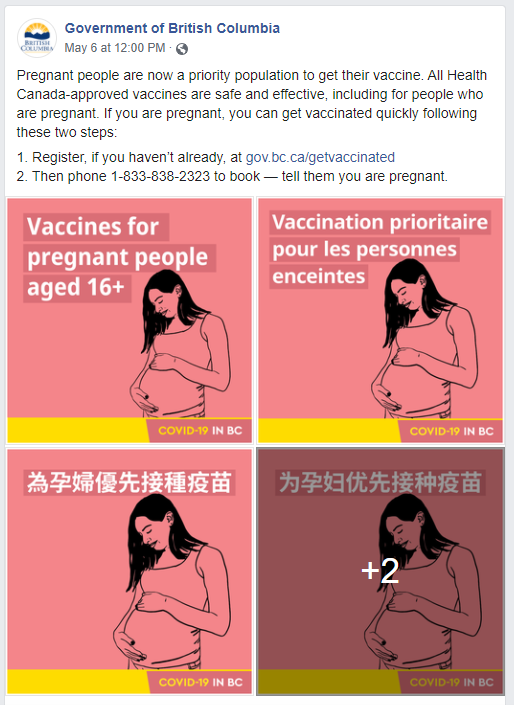 Traditional Chinese​
Simplified Chinese​
French​
Punjabi​
Farsi​
Tagalog​
Arabic​​
Spanish​​
Vietnamese​​
Hindi​​
Japanese​​
Korean​
[Speaker Notes: Mike
Currently have 130+ pages published!]
Growth of content over time
[Speaker Notes: Table outlines number of additional languages’ webpags published since the start of COVID-19 multi-lingual outreach:]
Methods and processes
1. Content developed in English
Content design, plain language
Approvals from communications department, legal, Provincial Health Officer (PHO)
Publishing, usually in coordination with PHO/Minister/Premier announcement
2. Content sent to contracted vendors for translation
We use a translation matrix for new content and updates
Goal is to send content before English is published
3. Translated content is loaded into CMS Lite
Recently completed updates for Right-to-Left text
Quality check: Does it match English layout and design? Errors in translations?
4. Translated content is published
English pages then updated to include links to the 12 languages
[Speaker Notes: Mike]
Past placement of language content
Option 1: Using a right-hand column box, linked in language
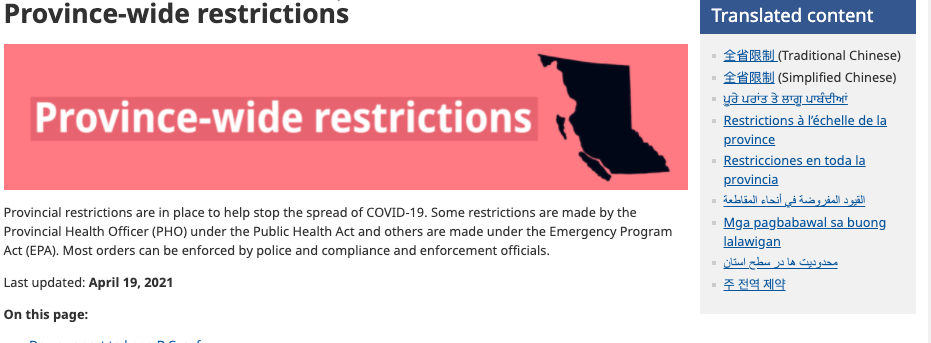 (On mobile this automatically resizes to bottom of page)
Anchor linking to content at bottom of the page, in language
Option 2: Links written in header in English
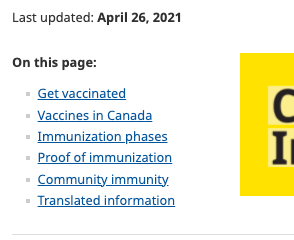 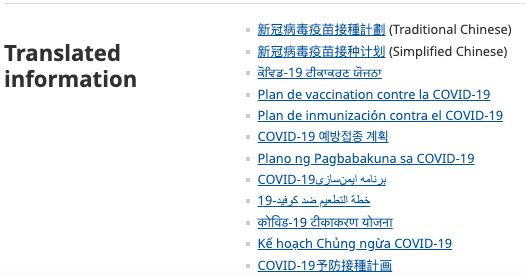 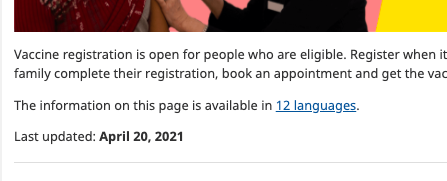 Current state
Header: Directly linking to language content in language
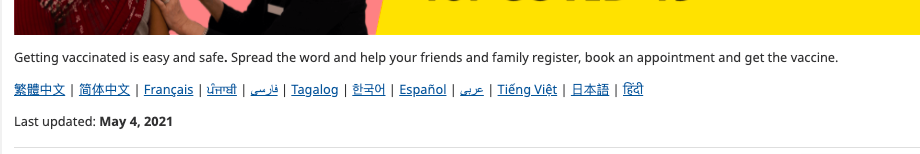 "For the website, it was great to see that the translation page links have been moved to the top. Previously, they were on the bottom right of the page. Now, they are at the top and much more accessible." - South Asian Mental Health Alliance
[Speaker Notes: What is GDX good at? Evidence that it works, taking feedback, eetc]
Web Analytics, April 2021
Total number of page views across 12 languages
316,134


Top views by translated pages

How to get vaccinated, TC 52,091
How to get vaccinated, SC 35,418
How to get vaccinated, Korean 27,970
How to get vaccinated, Farsi 8,122
Comparison to English

5,406,855
Immunization Plan, TC 28,374
Immunization Plan, SC 27,886
Immunization Plan, Korean 15,223
3,581,354
[Speaker Notes: Mike]
Web Analytics, April 2021
Top views by translated languages​
​
Traditional Chinese (100,376)​
Simplified Chinese (80,035)​
Korean (51,975)​
French (16,078)​
Farsi (15,408)​
Japanese (12,609)​
Spanish (11,441)​
Punjabi (10,043)​
Vietnamese (6,943)​
Tagalog (5,555)​
Arabic (3,384)​
Hindi (2,287)​
Official and Non-Official Languages Spoken Most Often at Home (British Columbia, 2016 Census)
[Speaker Notes: Mike]
Challenges – Yes! We've made mistakes.
[Speaker Notes: Posting web content in 12 languages
How it works from drafting content to pressing publishing
Upgrades to our CMS]
Feedback from the community
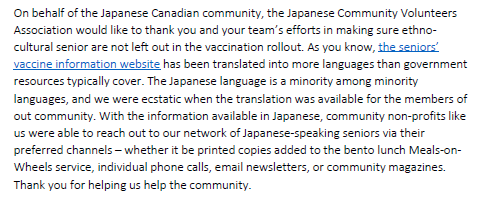 [Speaker Notes: Path
Partnering with community organizations and stakeholders to help disseminate information

Translate more languages in-house, move from translation to transcreation of content

Conduct qualitative research with language communities in collaboration with GDX Service Design Team

Refine processes, establish standards of practice, build glossaries for reference

Take an agile approach, letting past learnings inform the future path]